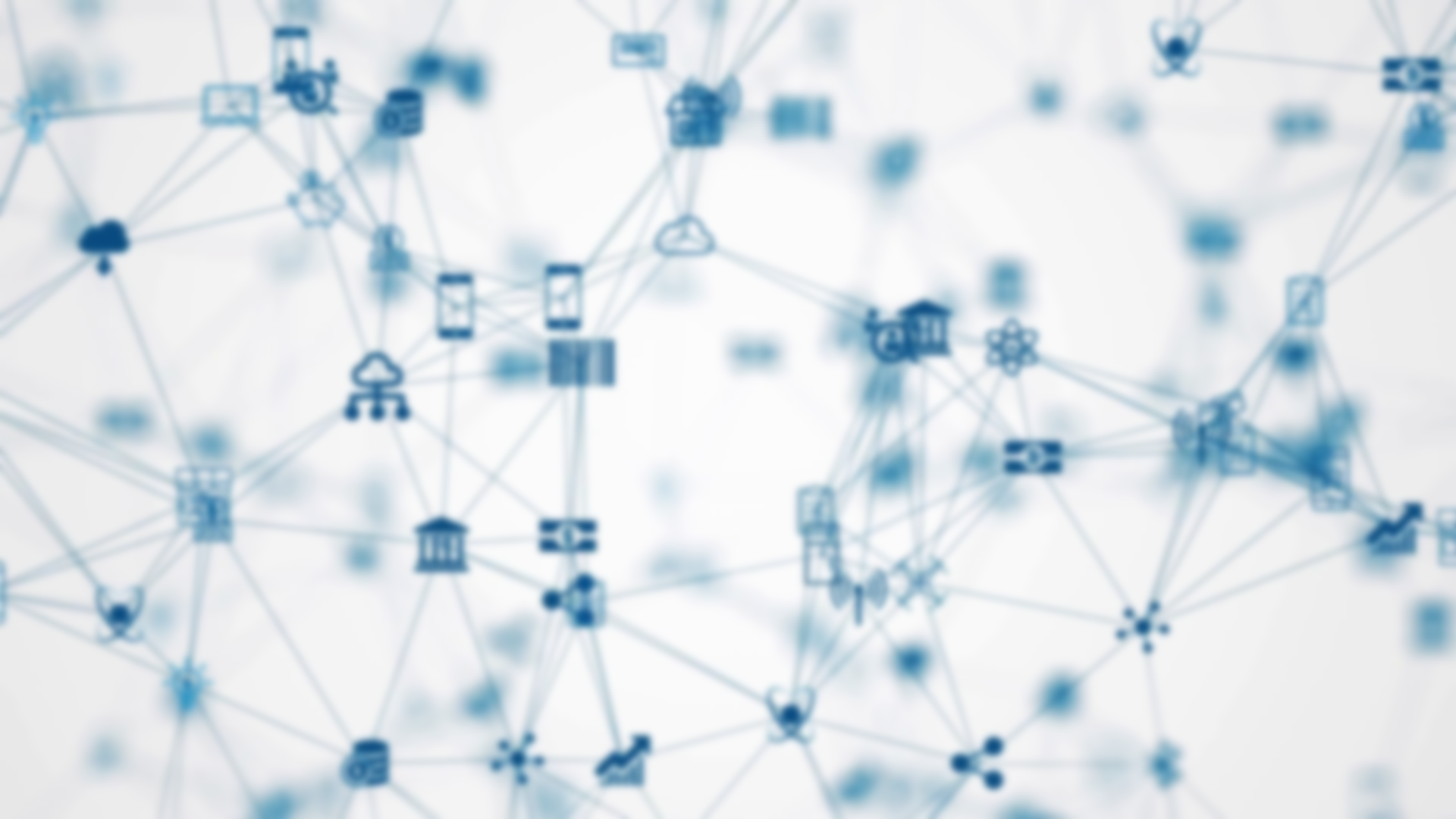 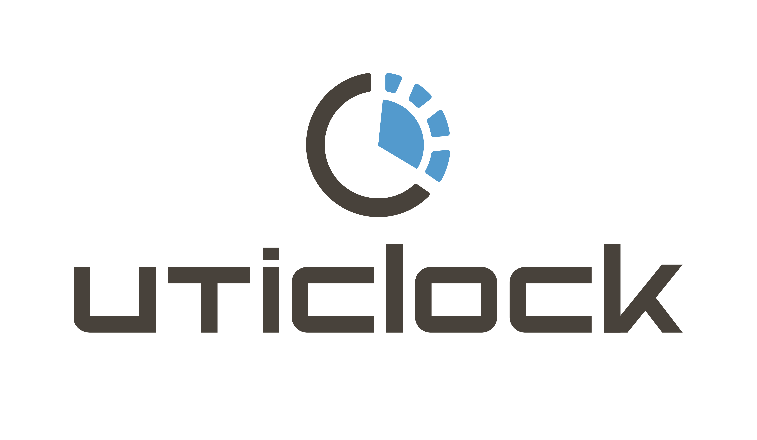 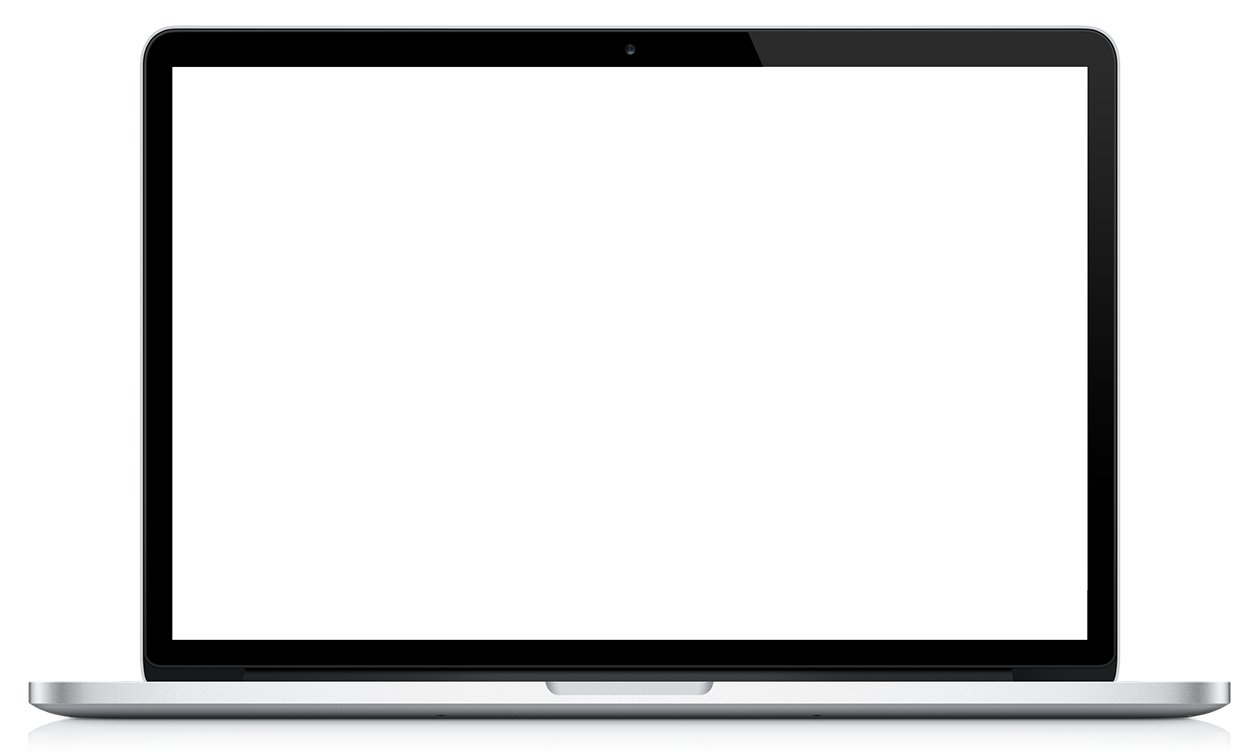 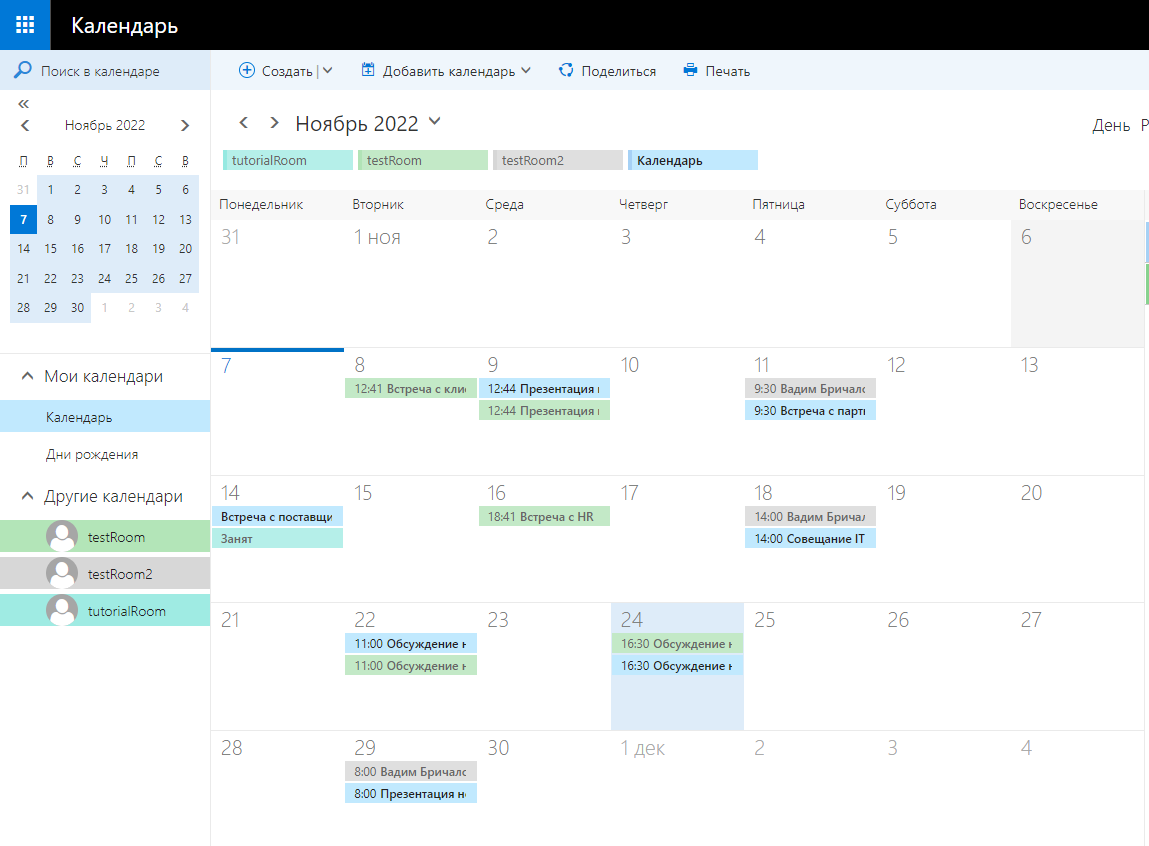 Система бронирования переговорных комнат
Интеграция с календарём 
Microsoft Exchange, Битрикс24, Google Календарь
или другими IT-системами
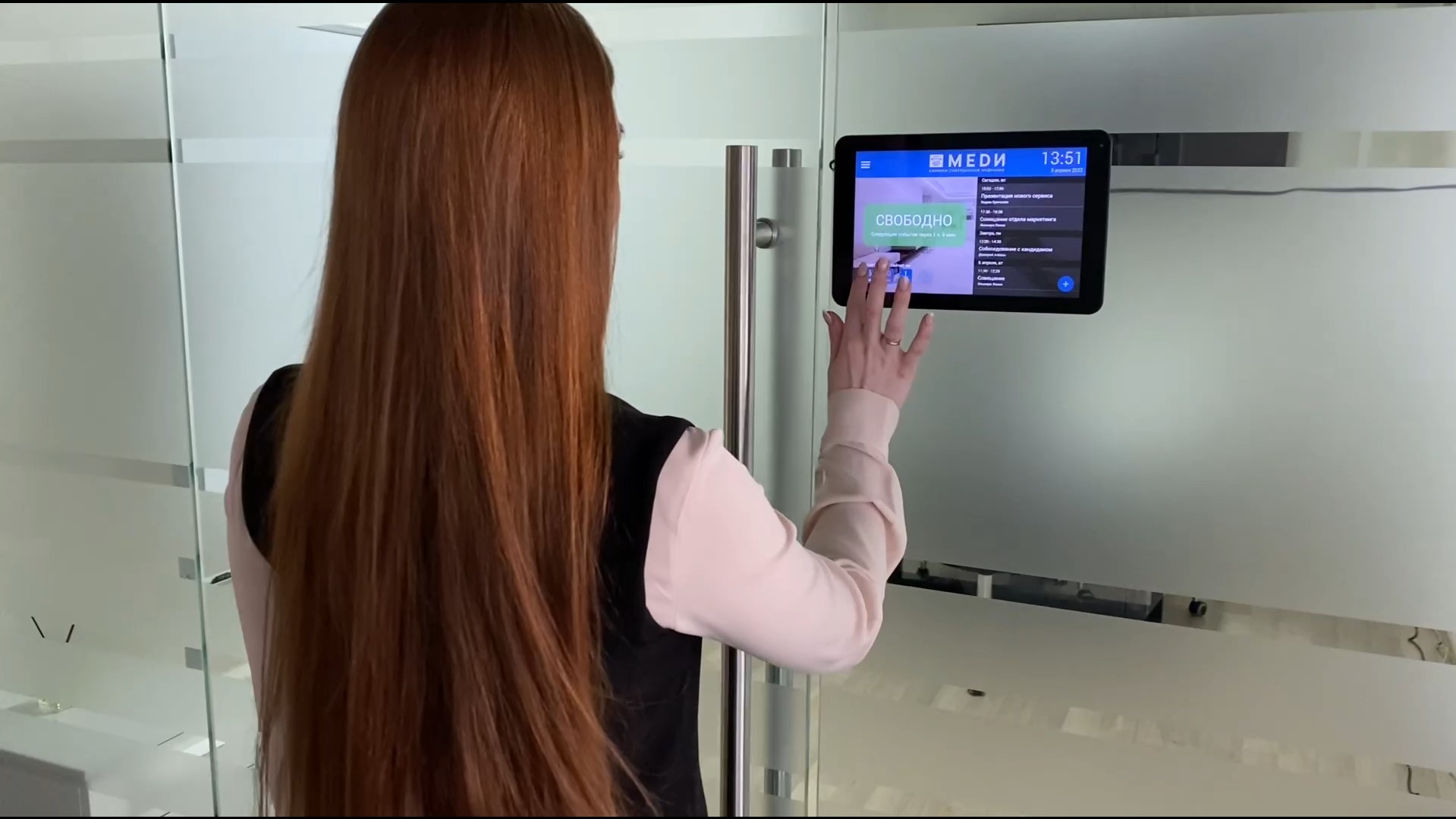 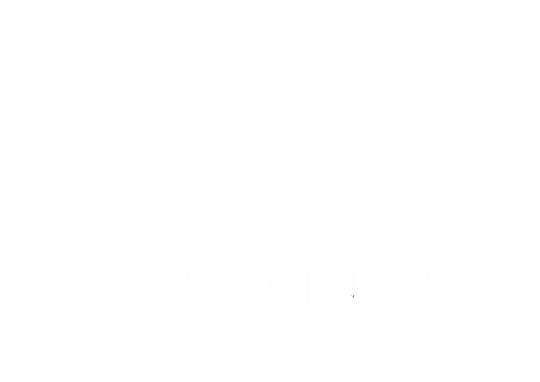 российский разработчик IT-решений
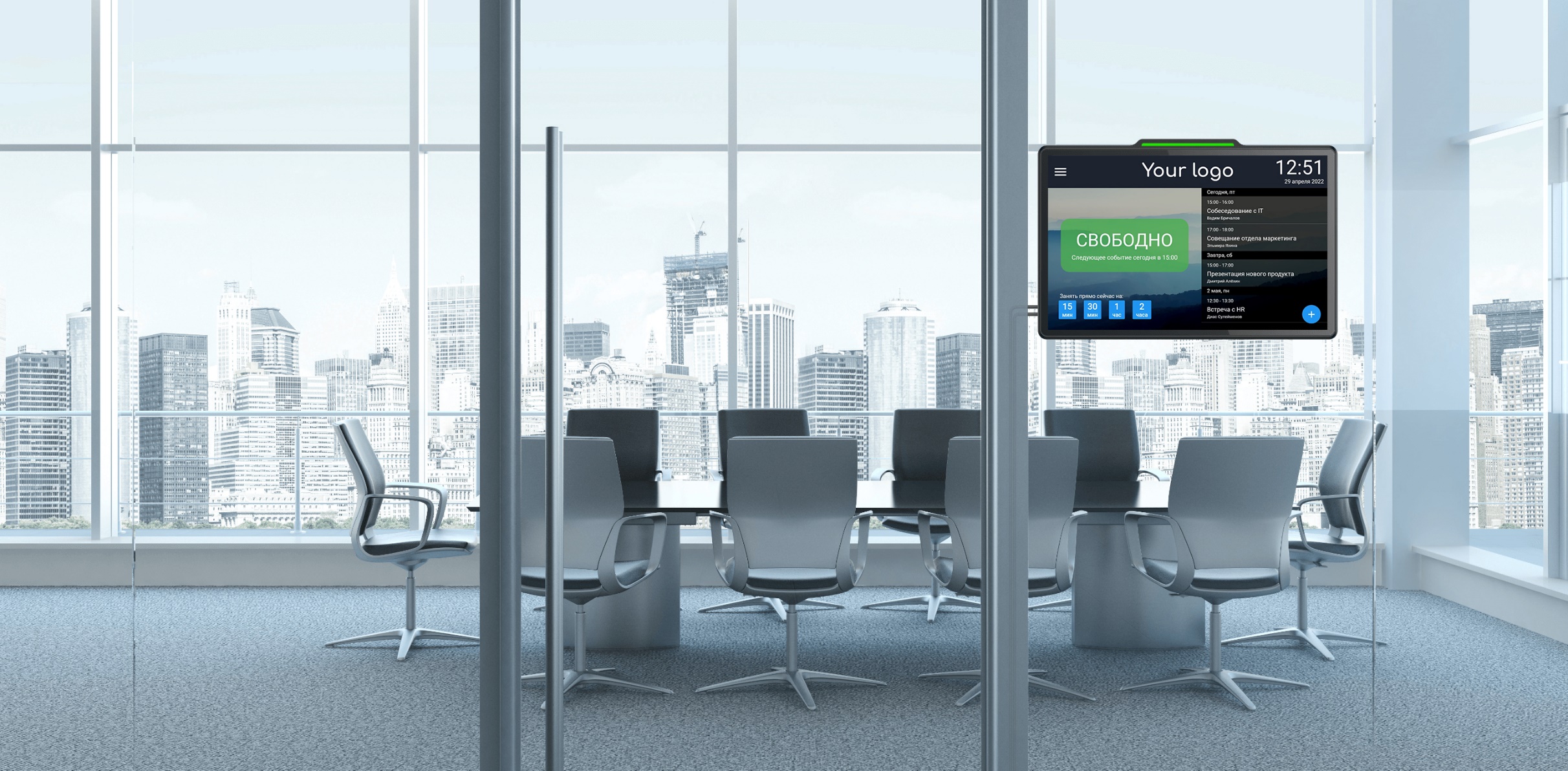 UtiClock –  интерактивная панель бронирования переговорных комнат
Разместите панель на стене любой комнаты   для деловых встреч, конференций или совещаний.
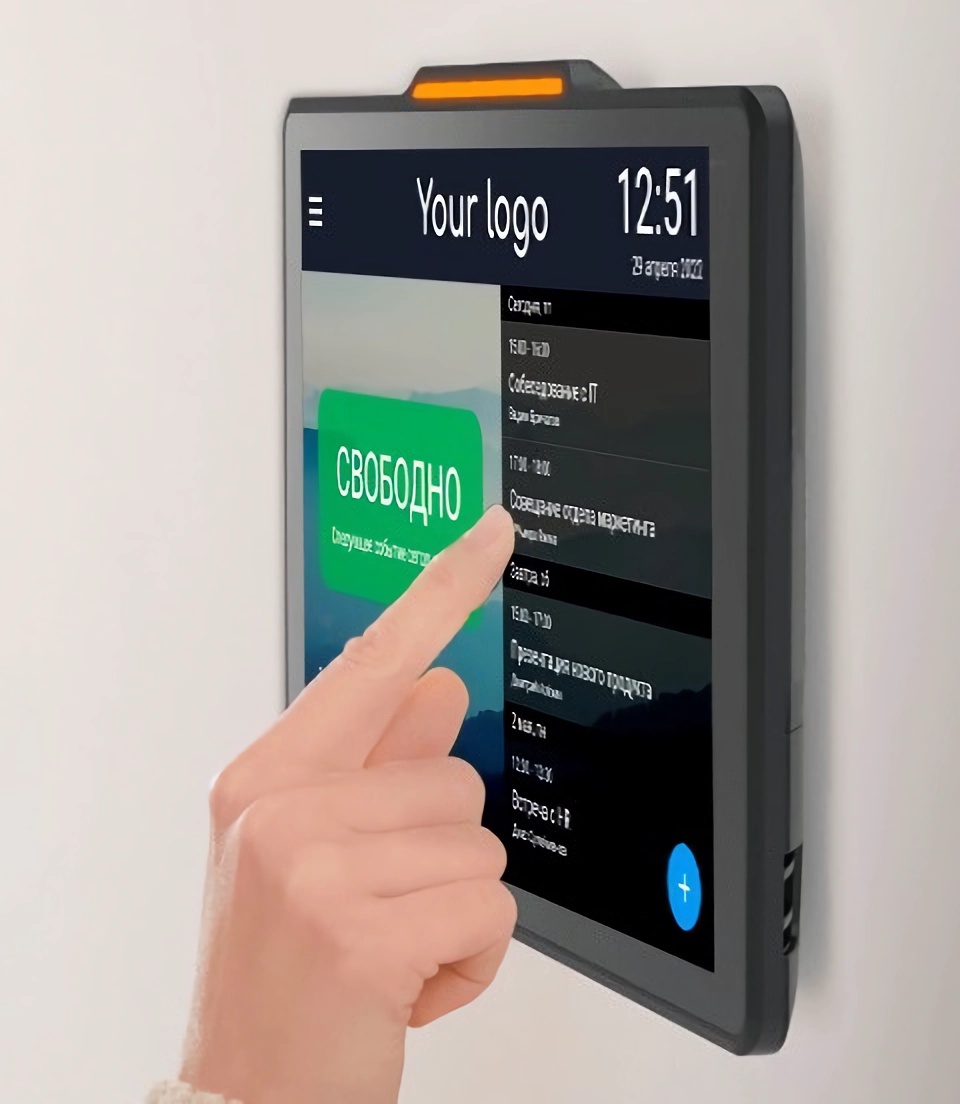 Показывает события переговорной комнаты из календаря компании, дает возможность создавать новые события и бронировать переговорную прямо с планшета.
Интегрируется в существующие информационные системы Вашей компании, включая
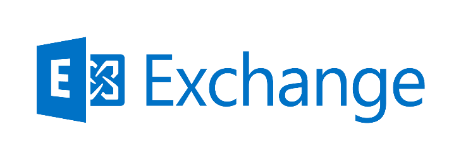 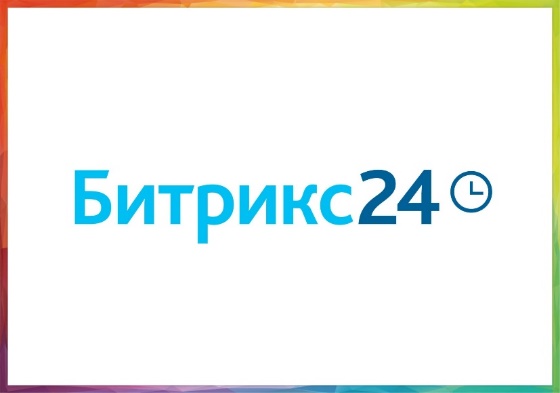 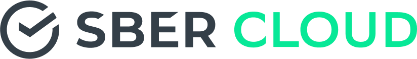 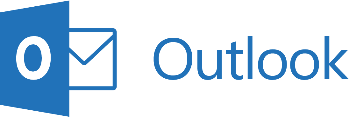 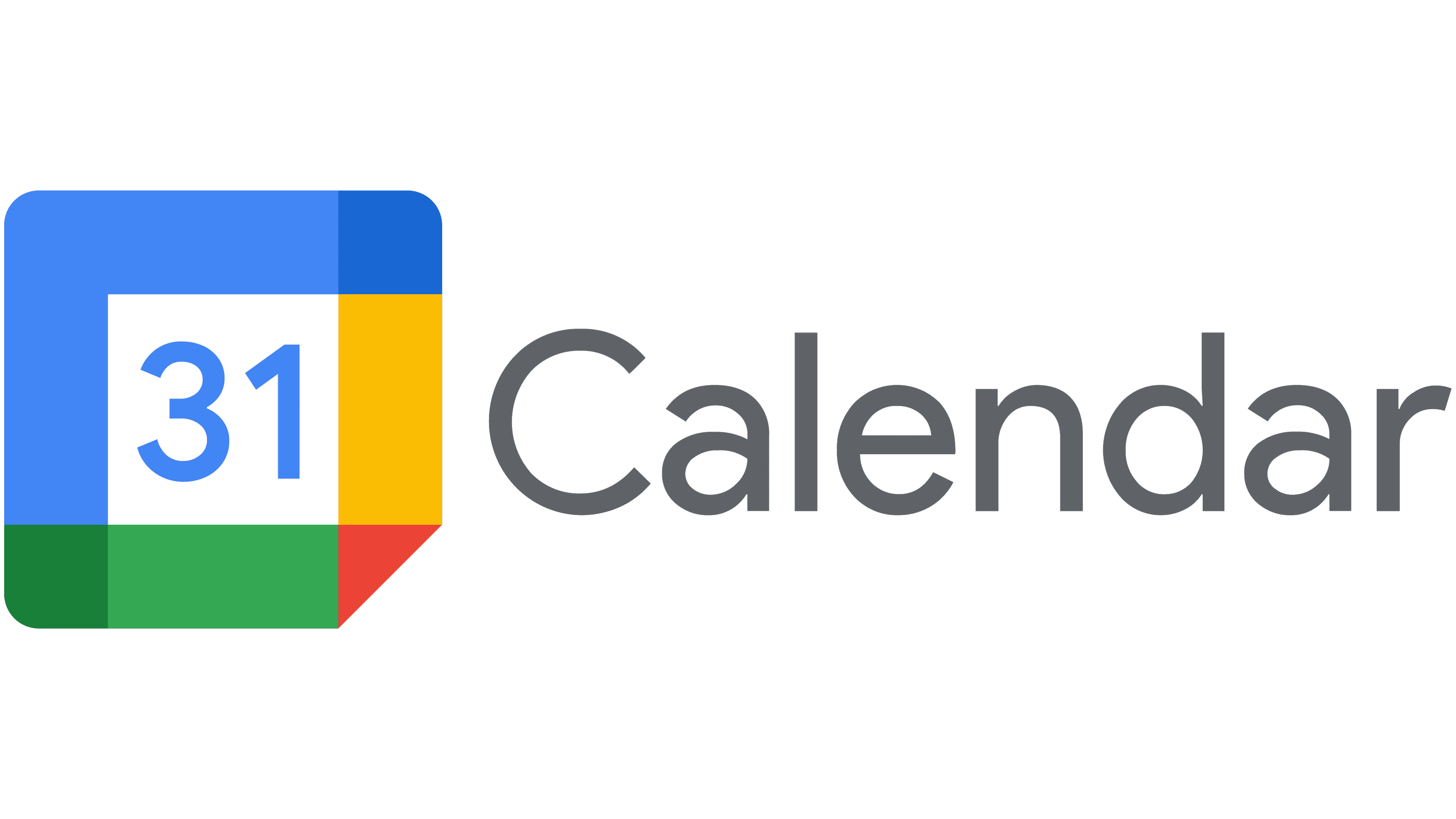 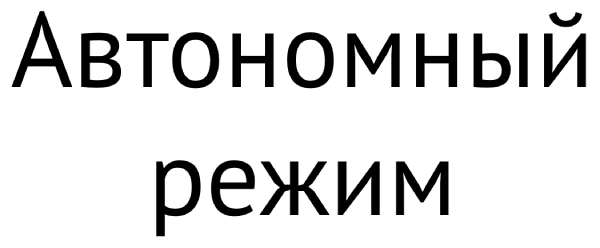 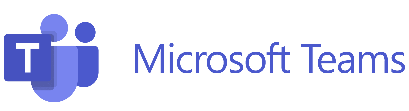 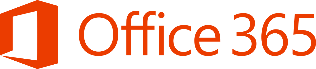 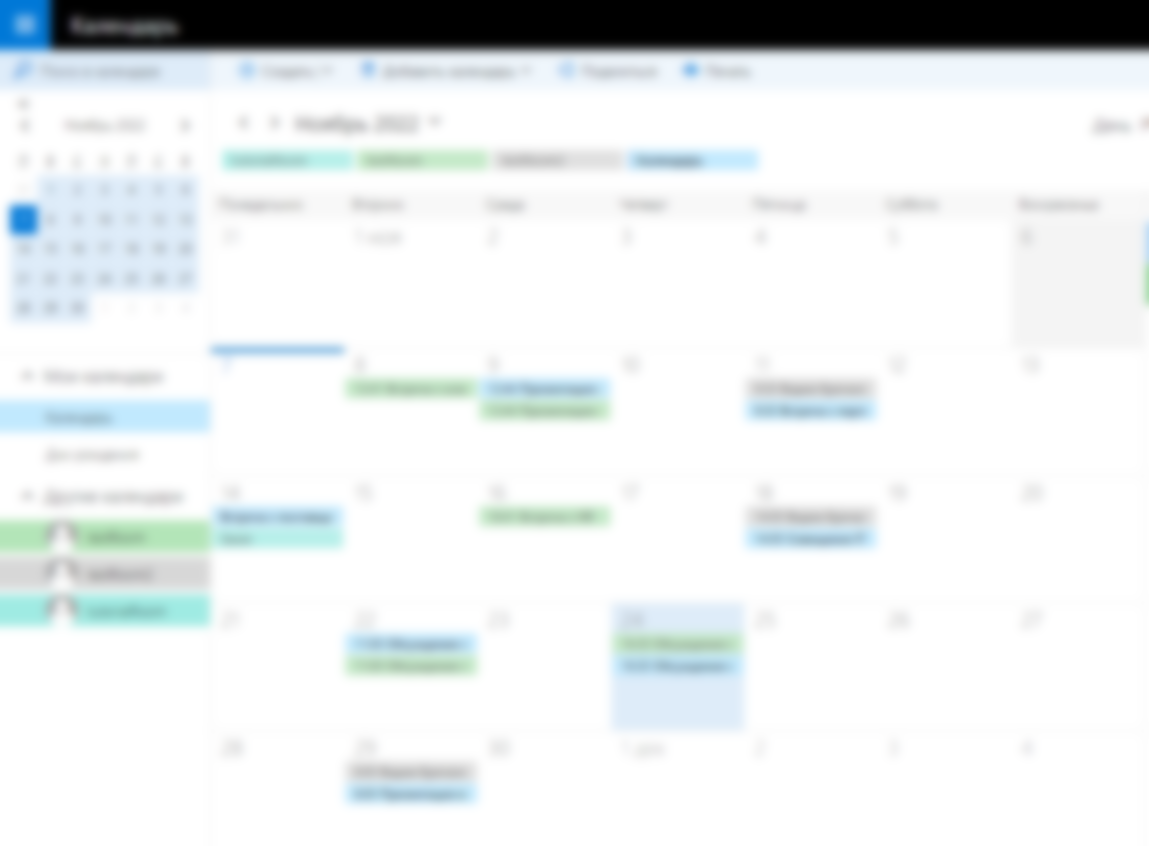 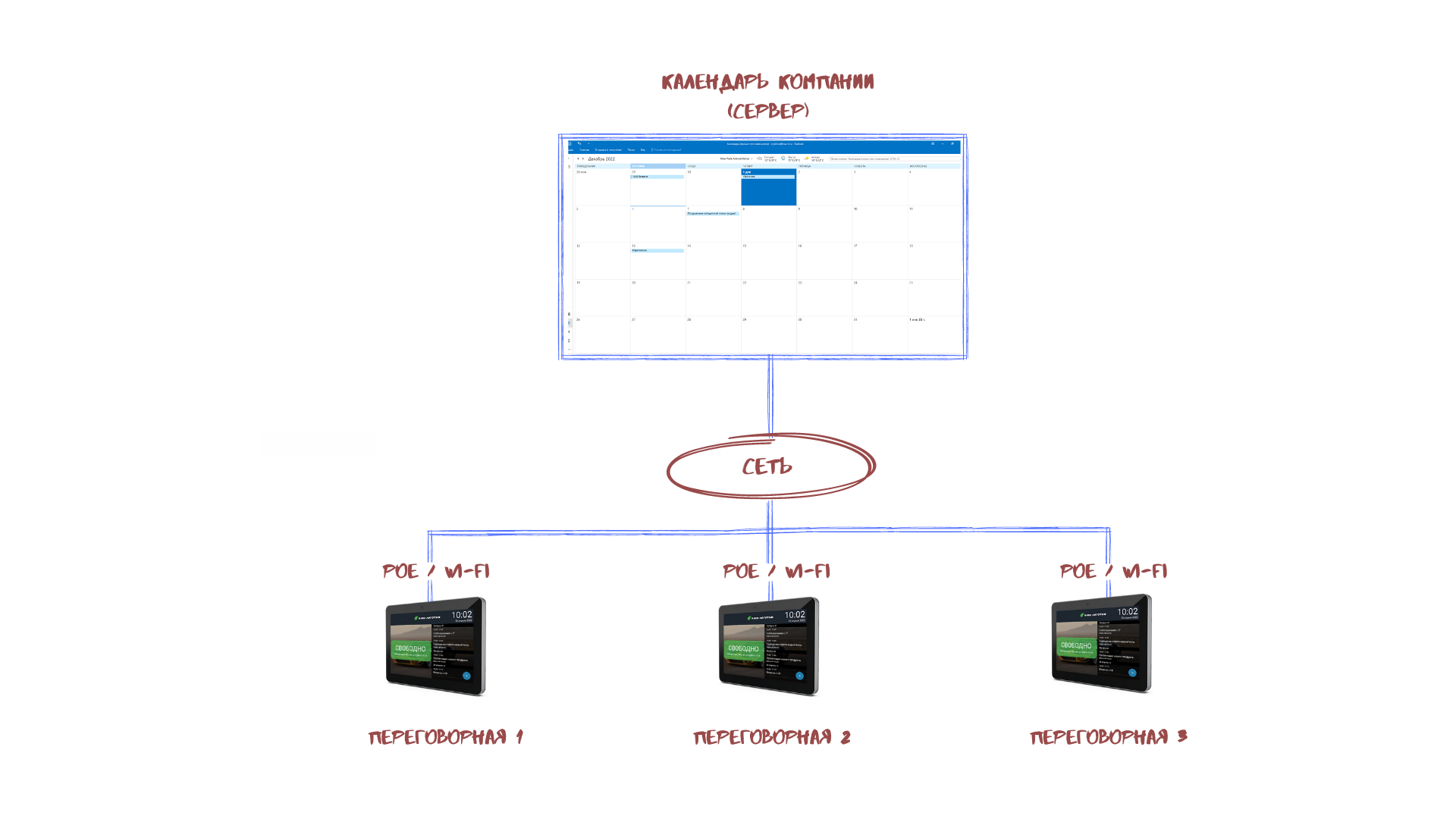 Всё просто!
Бронируйте переговорные в своём календаре, просматривайте события с экрана планшета.
Бронируйте переговорную прямо с планшета, а события отразятся в календаре.
Цветовая индикация
Яркая LED подсветка на корпусе подскажет занято помещение в данный момент или свободно
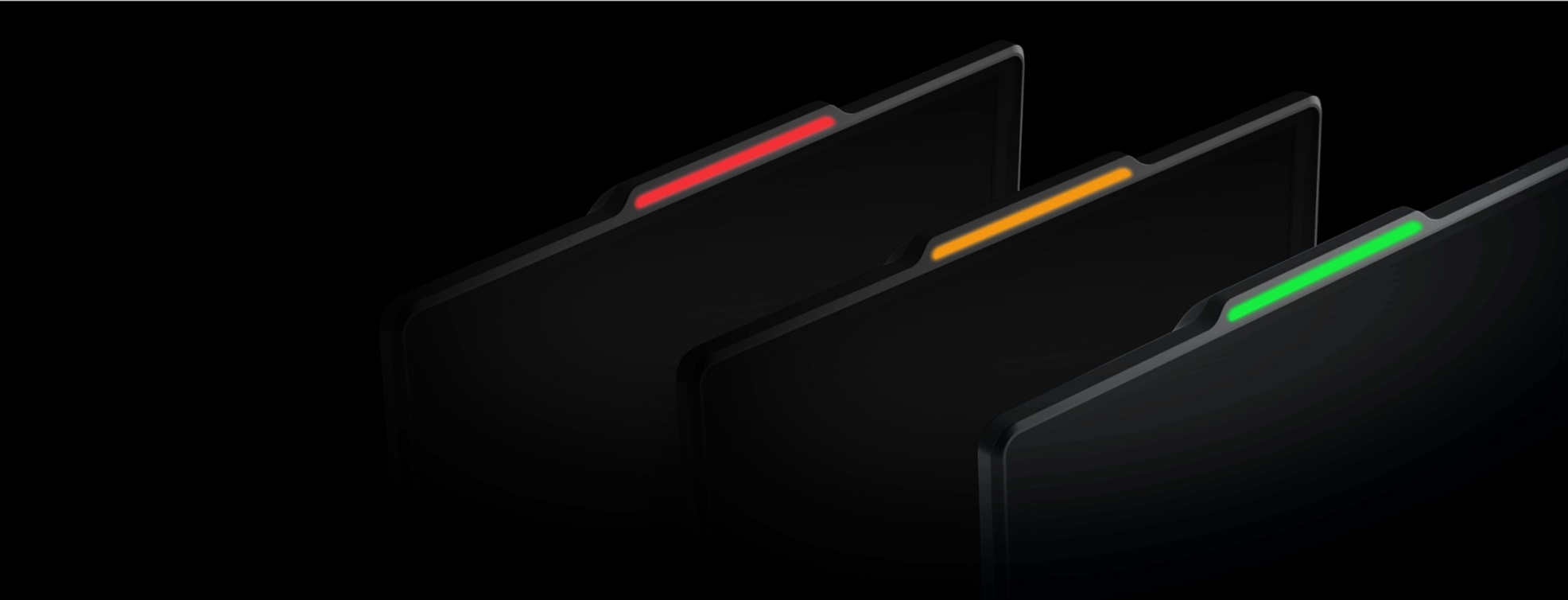 переговорная комната  свободна
событие, запланированное в переговорной, скоро начнётся
переговорная комната занята
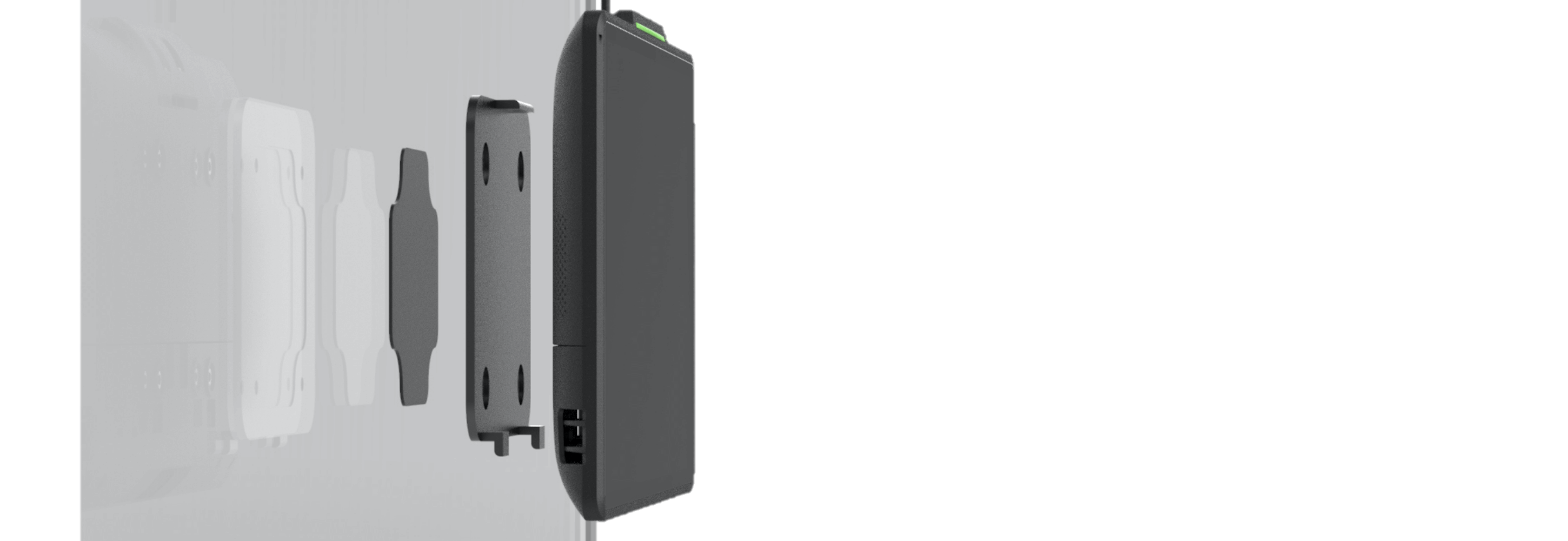 Крепление к стеклу
Крепление планшета обеспечивает надёжную установку на стеклянных поверхностях, не оставляя царапин и повреждений.
UTICLOCK BLACK / WHITE
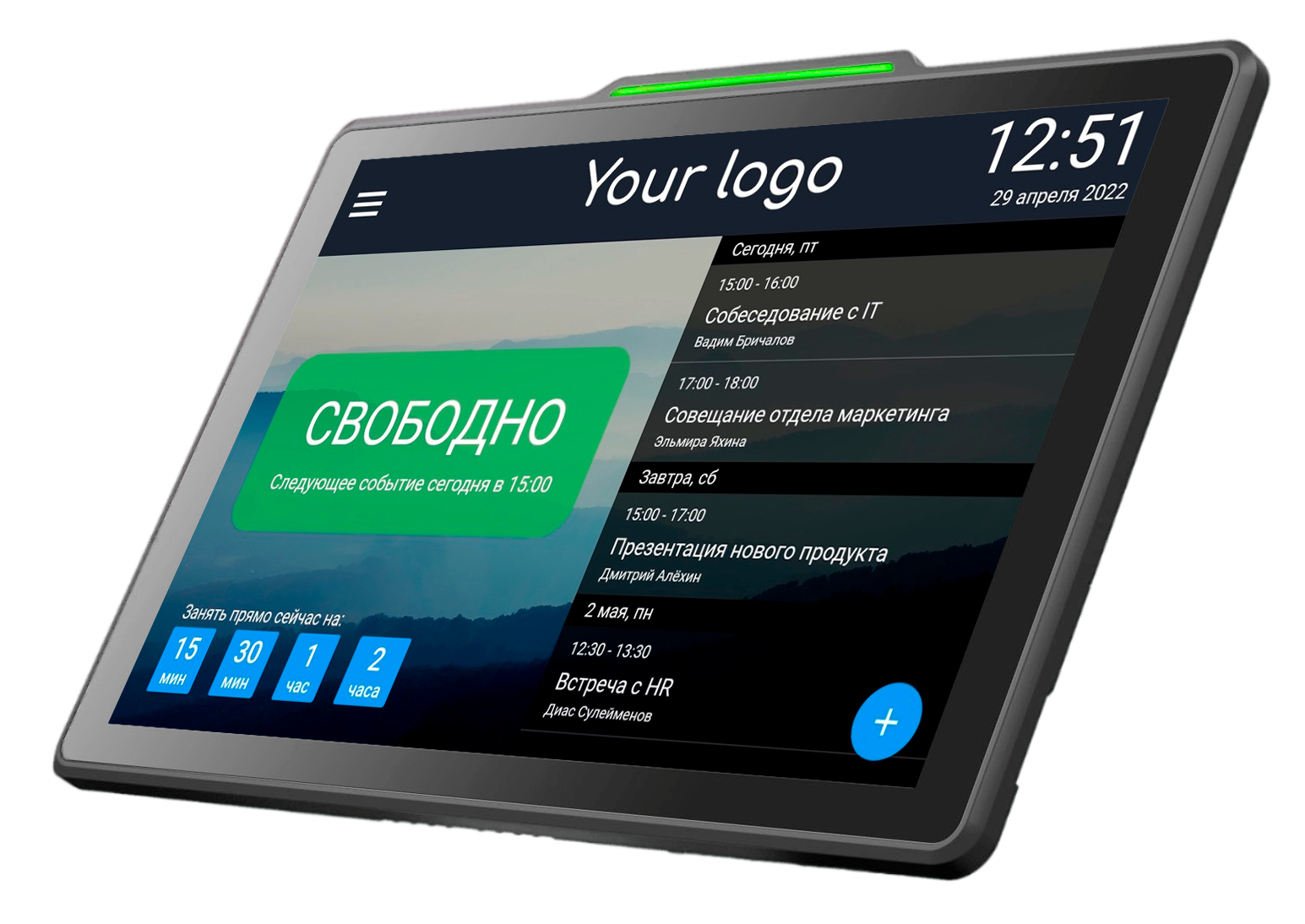 Бронирование переговорной
Вывод статуса переговорной: Занято/Свободно
Контурная подсветка планшета: занято – красная, свободно – зелёная
Отображение информации о текущем событии
Расписание ближайших мероприятий
Настройка дизайна под стилистику компании
UtiСlock mini
Уменьшенная версия UtiClock для отображения статуса занятости рабочих мест как общего пользования, так и небольших переговорных.
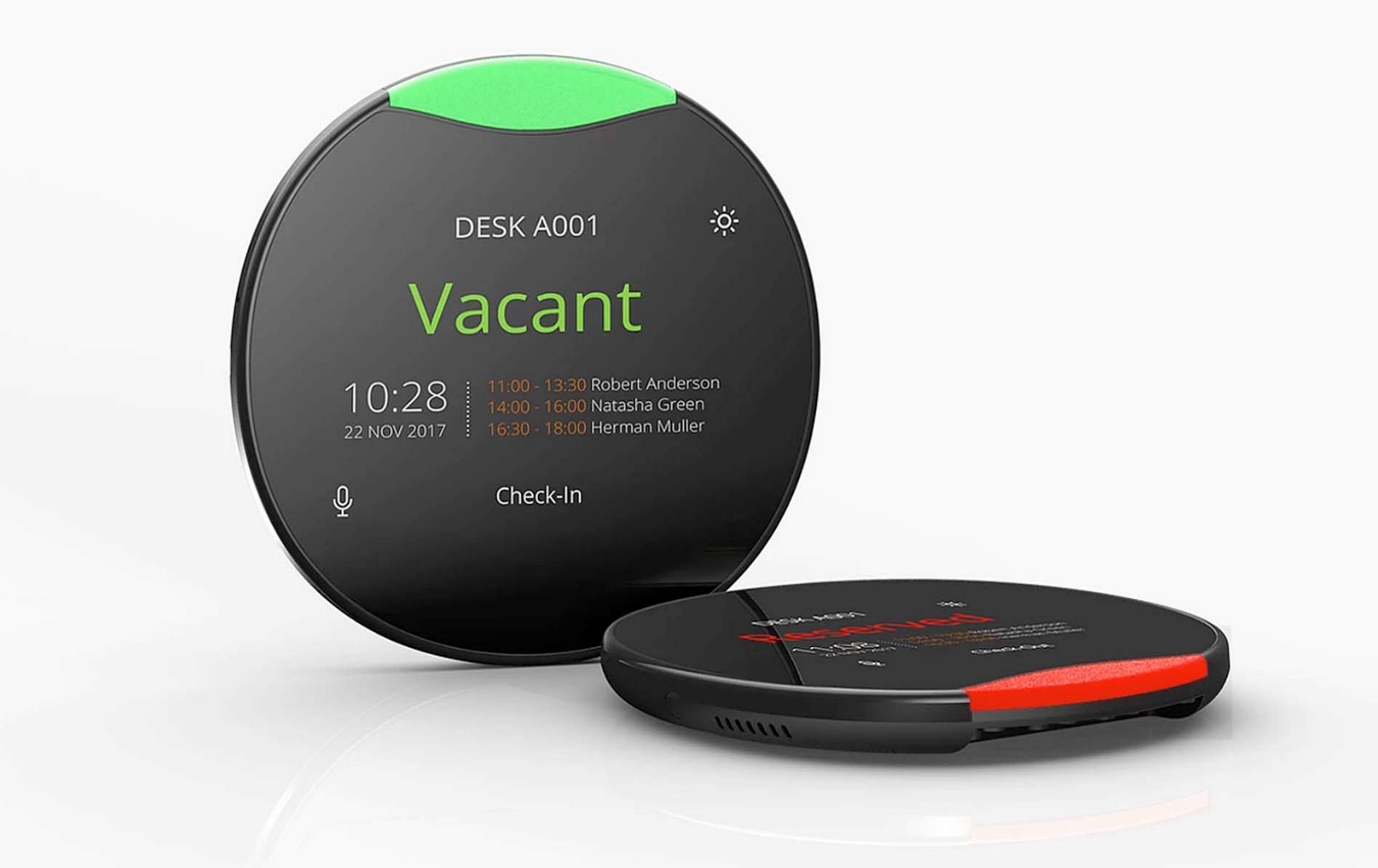 Удобный размер
Планшет, диаметром с чашечку кофе, лаконично смотрится в любом интерьере.
Цветовая индикация занятости
Планшет имеет световой индикатор, который сообщает о занятости помещения в текущий момент.
Время бронирования
Позволяет бронировать рабочее место в текущий момент времени на 15, 30, 60 и 120 минут.
ДАТЧИК ДВИЖЕНИЯ
ДЛЯ UTICLOCK
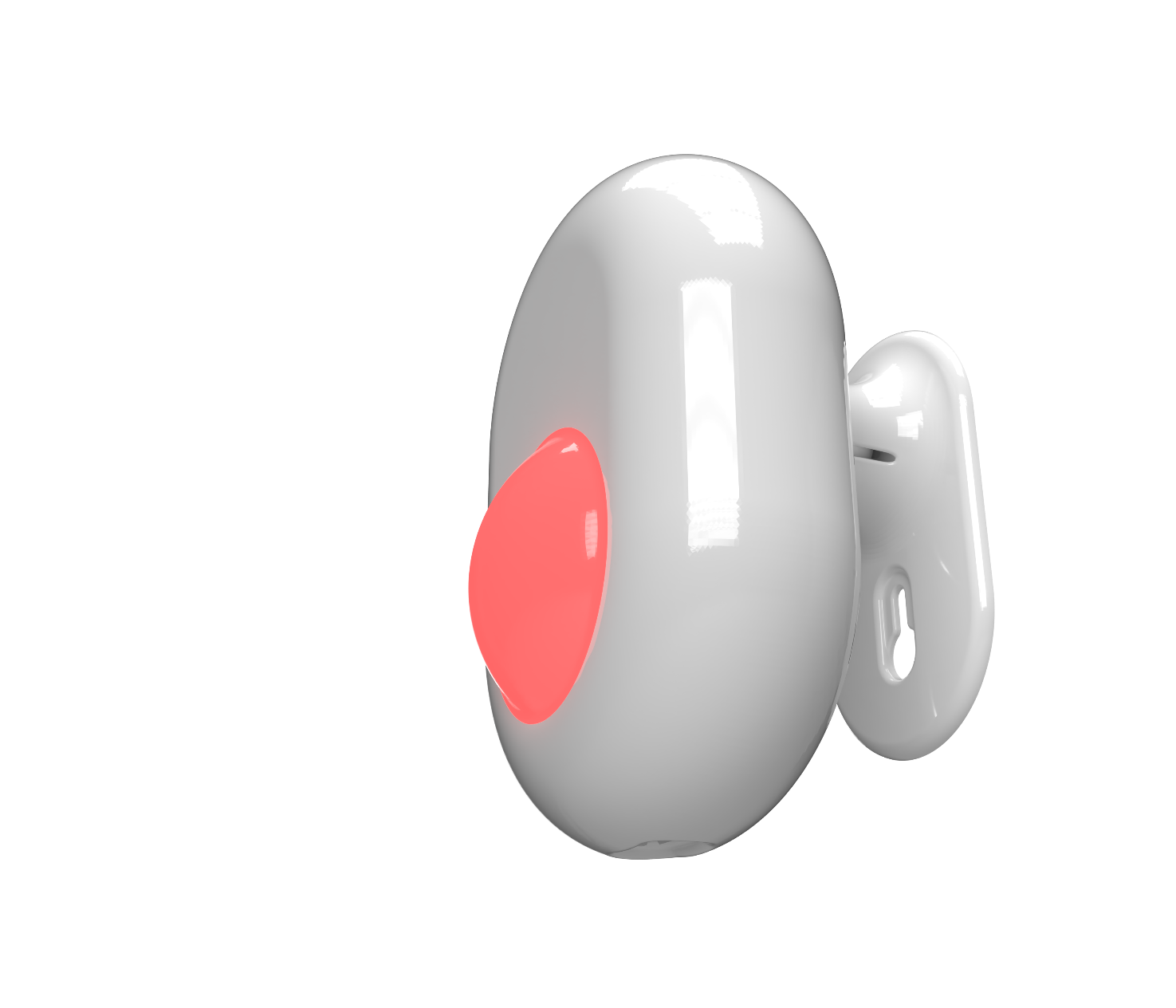 Отслеживает присутствие сотрудников в переговорной комнате,  отображает занятость без создания события в режиме реального времени и освобождает, если в ней никого нет.
Компактный размер – возможно разместить где и как угодно.

Работа от встроенного аккумулятора и по Wi-Fi – никаких проводов.
 
Удобный веб-интерфейс – позволяет удаленно отслеживать состояние устройств.
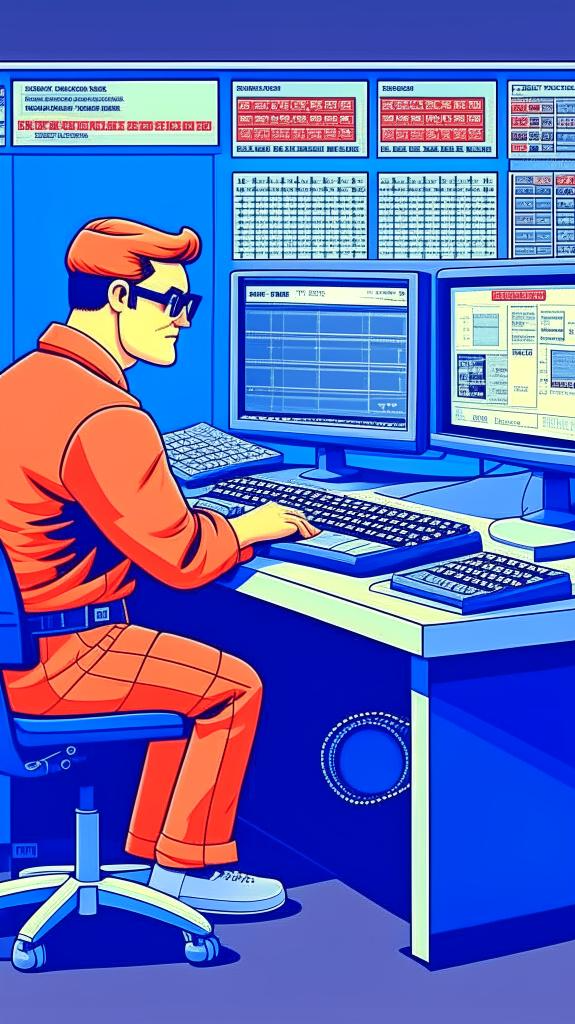 Доработка под бизнес-процессы компании
Наша команда программистов готова разработать дополнительную функциональность нашего решения. Таким образом, сделав продукт UtiClock  максимально подходящим под требования клиента.
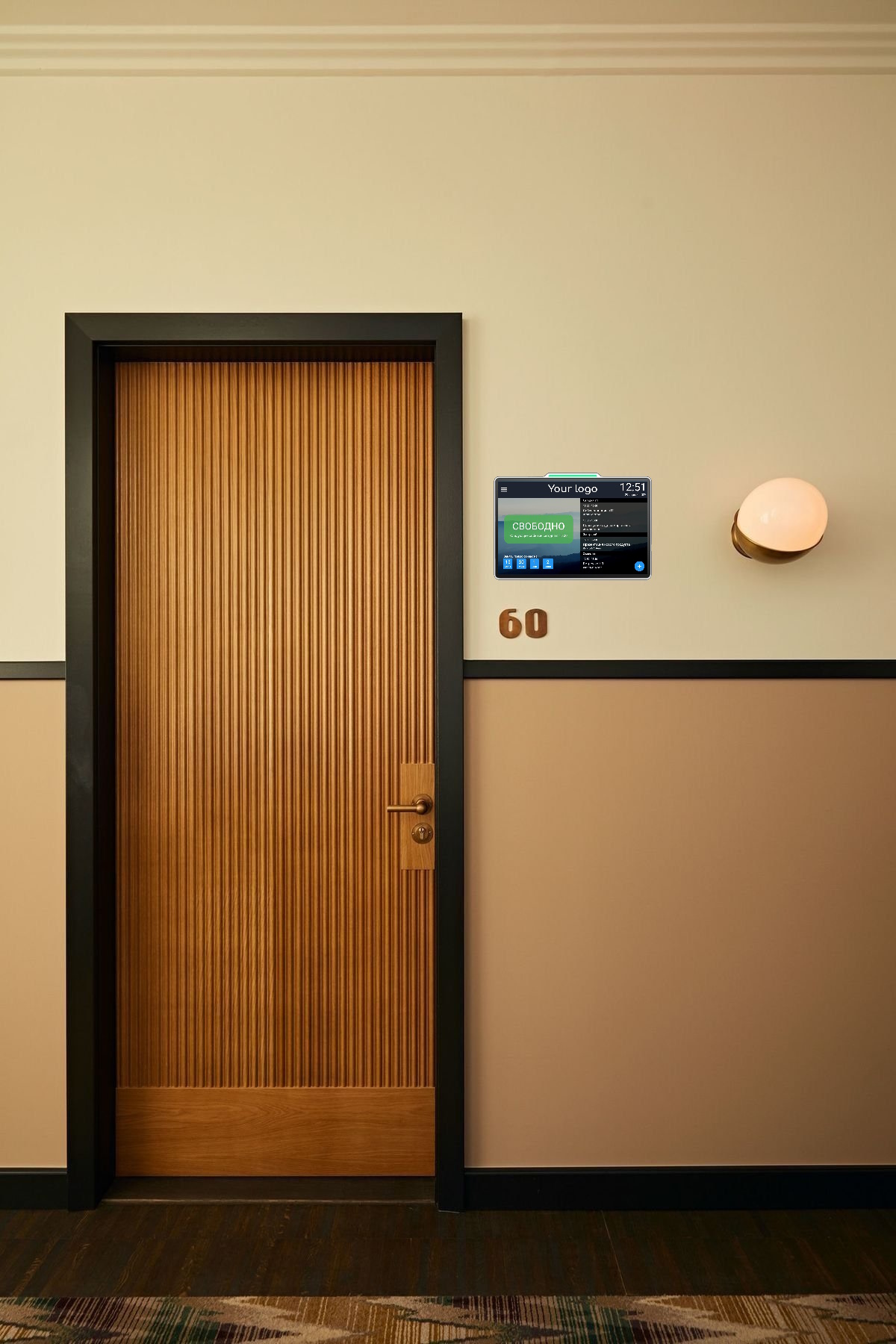 Возможности применения
Бизнес-центры – бронирование переговорных комнат, кабинетов, рабочих мест. 
Стадионы, концертные площадки, театры, лофты– вывод информации о мероприятии или гостях у входа в ложу или на площадку, вывод рекламы.  
Учебные заведения – отображение нумерации и дисциплины в аудиториях, ФИО преподавателей.
Апарт-отели и гостиницы – онлайн бронирование номеров, вывод информации о статусе (занято или свободно). Вход и оплата по NFC или QR-коду.
Медицинские учреждения – отображение о статусе (свободно или занято), очереди пациентов, продолжительности приема, информация о враче.
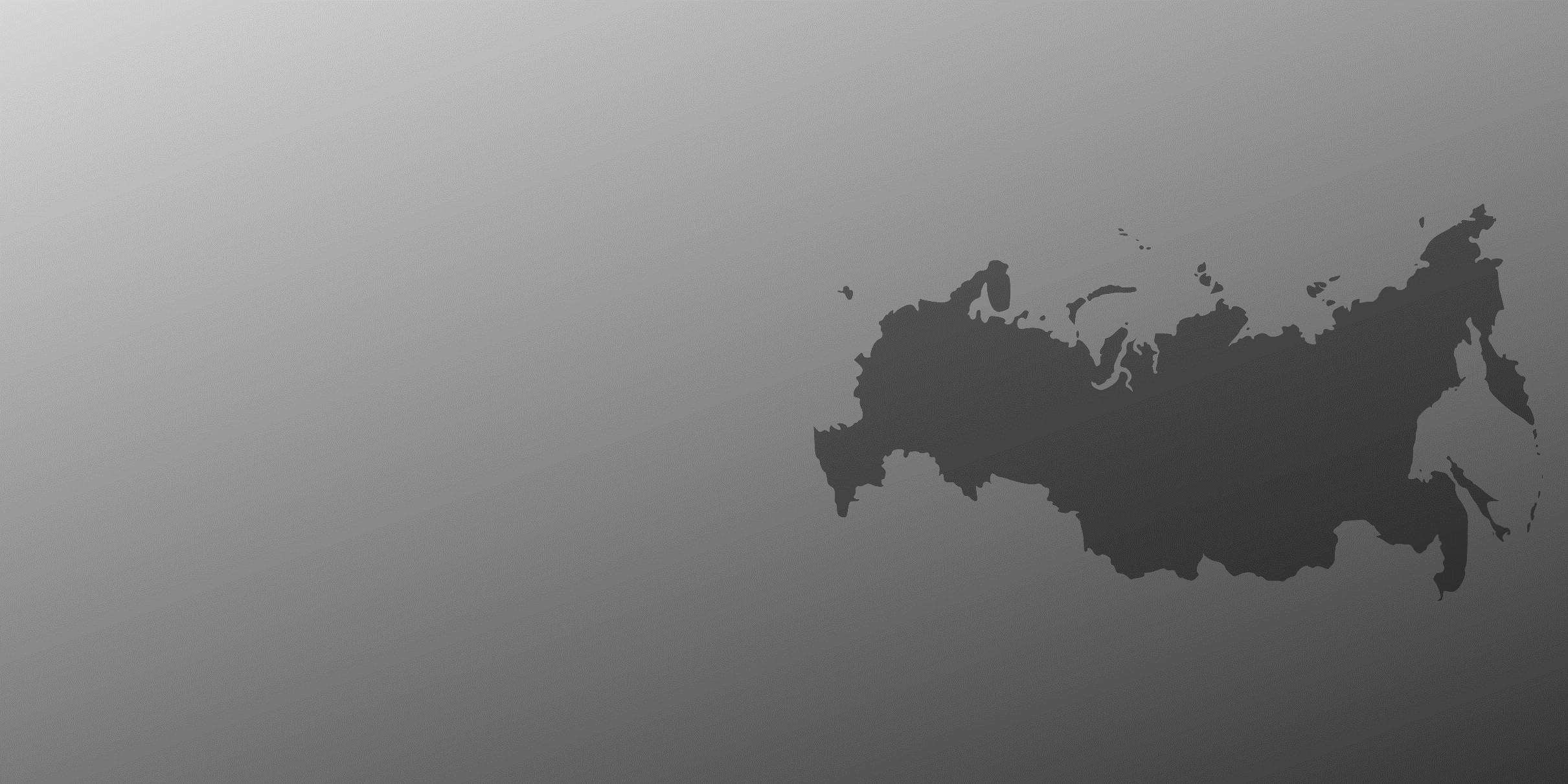 Приобрести решение
Благодаря нашим замечательным партнёрам, мы можем предложить локальные продажи и поддержку в различных городах страны.
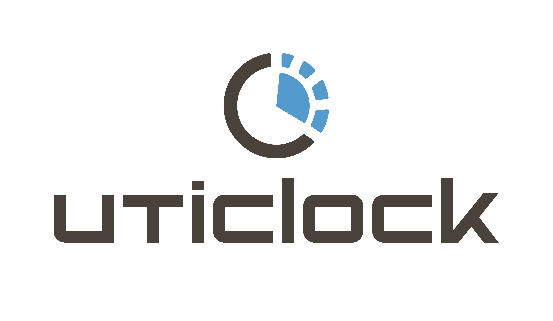 О UTINET
Отечественное производство ИТ-оборудования
Серверы
СХД
Мультимедийные комплексы
Отечественная разработка программных решений
Программно-аппаратные комплексы
Визуализация
Интеграция с облаком
Системы управления
Сетевое оборудование